Етика і соціальна відповідальність у міжнародному бізнесі
План
1. Сутність і роль етики в крос-культурному та міжнародному контексті.
2. Основні елементи управління етикою поведінки в зарубіжних країнах.
3. Соціальна відповідальність: сутність і основні сфери в міжнародному контексті.
4. Процес управління соціальною відповідальністю в міжнародних компаніях.
1. Сутність і роль етики в крос-культурному та міжнародному контексті.
 Цікаві факти. Етичні стандарти та межі соціальної відповідальності міжнародної компанії.

Етика розглядається як сукупність особистих переконань індивіда щодо коректності його власних рішень, дій чи поведінки. Незважаючи на те, що етика поведінки окремого індивіда визначається його власними переконаннями, поняття етичної поведінки у більшості випадків позначає поведінку, яка узгоджується із загальноприйнятими соціальними нормами. У такому випадку неетична поведінка - це поведінка, що не відповідає загальноприйнятим соціальним нормам.
Опис етичних аспектів поведінки в крос-культурному та міжнародному контексті
Опис етичних аспектів поведінки в крос-культурному та міжнародному контексті ґрунтується на аналізі того як: 
а) компанія відноситься до своїх працівників; 
б) працівники поводяться по відношенню до компанії (до числа основних етичних проблем, що належать до взаємовідносин між працівниками і компанією, відносяться конфлікти інтересів, секретність і конфіденційність, а також чесність працівників); 
в) компанія, та її персонал відносяться до інших суб’єктів економічної діяльності.
2. Основні елементи управління етикою поведінки в зарубіжних країнах.
Етика - це невід’ємна риса індивідуальності кожної людини. Тим не менше багато компаній намагаються управляти етикою поведінки своїх менеджерів і працівників, чітко вимагаючи від них відповідності певним естетичним нормам поведінки. Крім того, в таких компаніях реалізуються певні заходи, які спрямовані на максимальне скорочення двозначності у питаннях етичності і неетичності поведінки. Найпоширеніший спосіб домогтися усунення двозначності в цьому питанні - використання певного кодексу, в якому зафіксовані норми поведінки, а також вивчення основ етики, вибір методів ведення бізнесу в компанії та формування корпоративної культури.
Положення щодо норм поведінки та етичні кодекси.
У багатьох багатонаціональних корпораціях, таких як Toyota, Siemens і Johnson & Johnson, складено спеціальні "положення", в яких детально описано, як працівники компанії повинні звертатися з постачальниками, замовниками, конкурентами та іншими учасниками бізнес-процесу. В інших компаніях, таких як Philips, Nissan, Daewoo, Whirlpool і Hewlett-Packard, розроблені етичні кодекси - виражені в письмовій формі декларації про цінності та етичні норми, якими компанія керується у своїх діях.
Навчання основам етики.
У деяких багатонаціональних корпораціях практикується превентивне рішення можливих етичних проблем за допомогою навчання членів персоналу нормам поведінки у разі виникнення етичних дилем. Наприклад, в корпорації Boeing менеджери середньої ланки проводять спеціальні навчальні заняття для інших працівників компанії; крім того, в компанії є комітет з питань етики, який підзвітний безпосередньо раді директорів. На таких навчальних заняттях відбувається обговорення різних етичних дилем, з якими можуть зіткнутися працівники компанії, а також аналізуються способи виходу з таких скрутних ситуацій.
Методи ведення бізнесу та корпоративна культура.
Методи ведення бізнесу, прийняті в компанії, і сформована в ній корпоративна культура також дуже впливають на управління етикою поведінки співробітників компанії. 
Якщо члени вищого керівництва компанії демонструють етичний стиль поведінки, а проблеми порушення етичних норм знаходять швидке адекватне рішення, тоді кожен член персоналу розуміє, що в цій компанії від нього очікують дотримання етичних норм поведінки в процесі прийняття рішень та виконання інших дій.
Однак якщо самі топ-менеджери не дотримуватися етичних норм або ігнорують випадки неетичної поведінки, то для інших співробітників компанії така можливість уникнути покарання означає, що в цій компанії допустимі подібні порушення.
3. Соціальна відповідальність: сутність і основні сфери в міжнародному контексті
Соціальна відповідальність - це сукупність обов’язків, які бере на себе організація в плані захисту інтересів суспільства та його подальшого вдосконалення
Класичний приклад соціальної відповідальності - тютюнова промисловість. У деяких країнах, таких як Сполучені Штати Америки, Південна Африка і Великобританія, компанії з випуску тютюнових виробів мають обмежені можливості реклами сигарет і зобов’язані друкувати на упаковках сигарет попередження про шкоду куріння. Однак у багатьох інших країнах або прийняті менш суворі обмеження, або немає ніяких обмежень такого типу. 
У такому випадку питання соціальної відповідальності компанії з випуску сигарет зводиться до прийняття рішення про те, чи повинна компанія слідувати найсуворішим правилам на всіх ринках без винятку або вона може скористатися перевагами гнучкості, запропонованої ринками деяких країн, для активного просування продажу і споживання своїх тютюнових виробів.
Сфери соціальної відповідальності
Соціальна відповідальність компанії може виявлятися: 
по відношенню до сторін, зацікавлених в результатах її діяльності (споживачів, працівників та інвесторів); 
по відношенню до навколишнього середовища; 
по відношенню до суспільного добробуту в цілому (фінансова допомога, яку компанії надають благодійним установам і організаціям, а також некомерційним фондам і асоціаціям; підтримка музеїв, філармоній, некомерційних радіо- і телевізійних каналів; участь у поліпшенні роботи державної системи охорони здоров’я та освіти).
4. Процес управління соціальною відповідальністю в міжнародних компаніях.
Управління соціальною відповідальністю компаній зводиться до регулювання таких сторін їх діяльності, як правове та етичне співвідношення неформальних аспектів соціальної відповідальності, а також оцінки зусиль компанії, спрямованих на підвищення її відповідальності перед суспільством.
Підходи до управління соціальною відповідальністю
Чотири позиції, які компанія може зайняти по відношенню до зобов’язань перед суспільством, потрапляють в континуум, крайні значення якого відповідають найнижчим і найвищим рівням соціальної відповідальності.
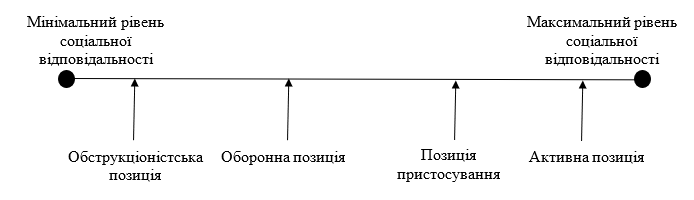 Обструкціоністська позиція.
Компанії, які займають обструкціоністську позицію по відношенню до соціальної відповідальності, в більшості випадків направляють мінімум зусиль на вирішення соціальних проблем або проблем забруднення навколишнього середовища. Коли такі компанії переходять етичну або правову межу, що відокремлює прийнятні дії від неприйнятних, їх типова реакція зводиться до заперечення або неприйняттю відповідальності за свої дії. Проте компанії заперечують наявність яких би то не було порушень і намагаються довести, що їхні дії повністю відповідали вимогам угод.
Приклад
Керівництво компаній Nestle і Danone, які були звинувачені в порушенні міжнародних угод, підписаних в 1981 р і покликані забезпечити контроль над продажем молочних сумішей, які заміняють материнське молоко. У цих угодах особливо підкреслюється важливість годування немовлят грудним молоком. Проте компанії Nestle і Danone надавали матерям з країн Західної Африки безкоштовні зразки своєї продукції, а так порушили стандарти етикетування упаковок сумішей для дитячого харчування в Того і Буркіна-Фасо.
Оборонна позиція.
Оборонна позиція компанії перед суспільством полягає в тому, що компанія робить все, що від неї вимагається за законом, але не робить ніяких додаткових дій. 
У більшості випадків таку позицію займають компанії, які не розділяють концепцію соціальної відповідальності. Керівництво компаній, які характеризуються таким ставленням до обов’язків перед суспільством, наполягають на тому, що їхня робота - це генерування прибутків.
Компанії, що займають таку позицію, менш схильні покривати правопорушення, ніж компанії, які займають обструкціоністську позицію. Ці компанії в більшості випадків визнають свої помилки і вживають заходів, необхідних для виправлення ситуації.
Приклад
Компанії, що випускають вироби з тютюну, такі як Philip Morris, займають саме таку позицію, проводячи маркетинг своєї продукції. У США закон вимагає від таких компаній друкувати попередження про шкоду куріння на упаковках сигарет, а також обмежити публікацію рекламних оголошень певним колом засобів масової інформації. У своїй країні ці компанії слідують закону, але використовують набагато більш потужні методи маркетингу своєї продукції в країнах, в яких законодавство не передбачає таких обмежень. 
Наприклад, на ринки багатьох африканських країн активно просуваються сигарети, які містять більше смоли та нікотину в порівнянні з сигаретами, які продаються на ринку США; на упаковках сигарет, що продаються в цих країнах, практично немає попереджень про шкоду куріння.
Позиція пристосовування
Компанії, що займають позицію пристосування по відношенню до соціальної відповідальності, виконують правові та етичні вимоги, але крім цього в деяких випадках вживають ще й додаткові дії. Такі компанії добровільно погоджуються брати участь у соціальних програмах, проте тільки після подання переконливих доводів на користь того, що та чи інша програма заслуговує участі компанії.
 Компанії, що займають подібну позицію, виділяють благодійні внески на будь-які певні, спеціально обрані цілі. Крім того, такі компанії охоче реагують на прохання про пожертвування, на користь програм розвитку спорту і т.п.
Приклад
Наприклад, VodaPhone, африканська телекомунікаційна компанія, є спонсором Молодіжної ліги крикету в Преторії, Південна Африка. Однак проблема полягає в тому, що будь-хто повинен «постукати в двері» цих компаній і попросити про допомогу, - самі компанії, які займають подібну позицію, не проявляють особливої активності в пошуку об’єктів для благодійності.
Активна позиція.
Найвищу ступінь соціальної активності демонструють компанії, що займають активну позицію по відношенню до своїх зобов’язань перед суспільством. Такі компанії дуже серйозно ставляться до питань соціальної відповідальності. Вони вважають себе невід’ємною частиною суспільства і активно шукають способи зробити свій внесок у суспільний добробут.
Приклад
Прекрасний приклад активної позиції по відношенню до соціальної відповідальності являє собою програма «Дім Рональда Макдональда» (Ronald McDonald House), реалізована корпорацією McDonald’s. У будинках Рональда Макдональда, розташованих поблизу від основних медичних центрів, за мінімальну плату можуть жити члени сімей хворих дітей, які проходять лікування в найближчих медичних установах.